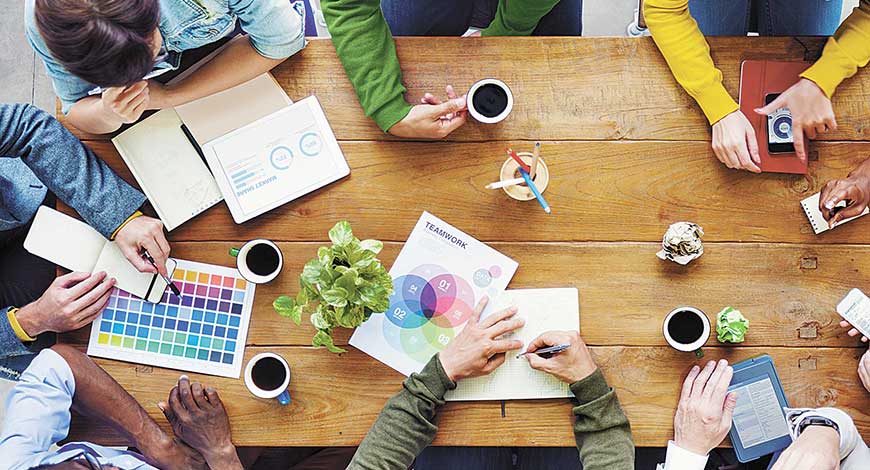 The Learning Context
Stephen Downes
December 2, 2021
The Learning Context
AI Does Not Operate in a Vacuum – “learning analytics needs to build on and better connect with the existing body of research knowledge about learning and teaching.”
Key Questions Include:
What are we trying to do
What are we trying to measure or predict?
Who is involved?
Dragan Gašević, Shane Dawson, George Siemens,2015 https://www.sfu.ca/~dgasevic/papers_shared/techtrends2015.pdf
Title Image: https://static.businessworld.in/article/article_extra_large_image/1502190988_tdOhIl_Startup_Management_Sht_470.jpg
The Learning Context
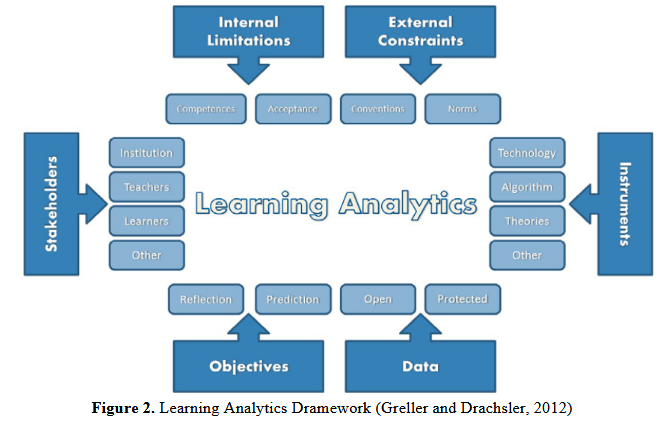 Theory
Objectives
Stakeholders
Constraints
“Starts with framework provided by Greller and Drachsler (2012). This pedagogical model contains six dimensions: competences, constraints, method, objectives (distinguishing between reflection and prediction), data, and stakeholders.” (Seufert, et.al., 2019).
Stakeholders
Responsibility for AI
“Complicity here means that the responsibility for AI is shared by individuals involved in its development and deployment, regardless of their particular intentions, simply because they know enough about the potential harms.” (Zimmerman, et.al., 2020)
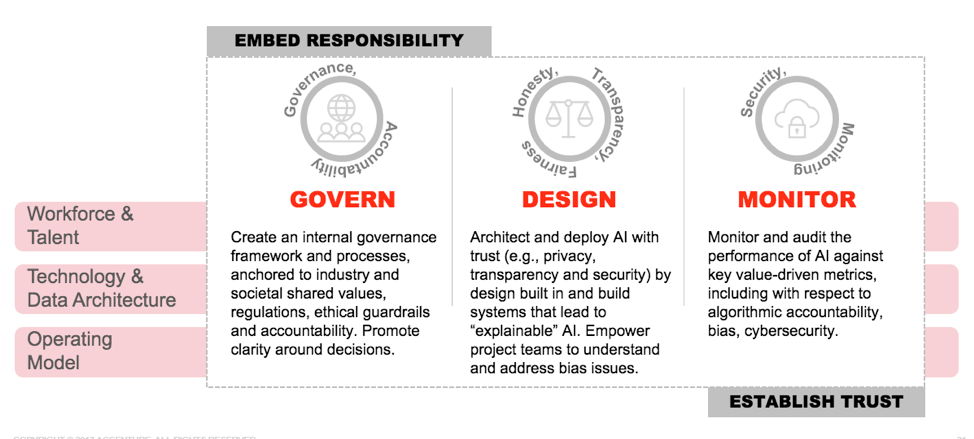 Joshua Kroll: “While structural inscrutability frustrates users and oversight entities, system creators and operators always determine that the technologies they deploy are fit for certain uses, making no system wholly inscrutable.”
https://insuranceblog.accenture.com/approaching-artificial-intelligence-the-responsible-way
Chief AI Officer
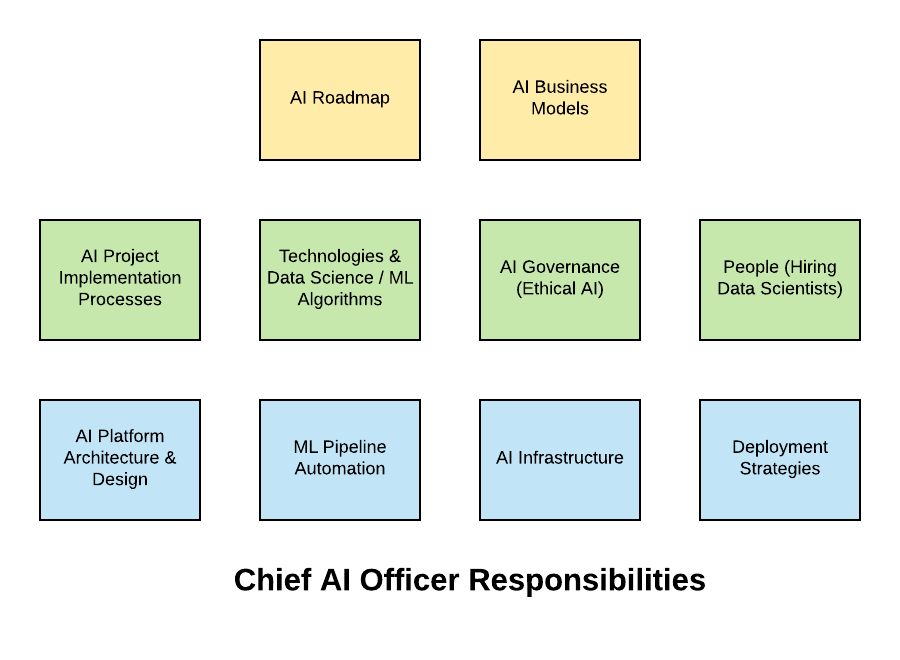 “AI governance (ethical AI), automation of AI/ML pipeline, infrastructure management vis-a-vis usage of cloud services, unique project implementation methodologies etc.”
https://vitalflux.com/job-description-chief-artificial-intelligence-officer/
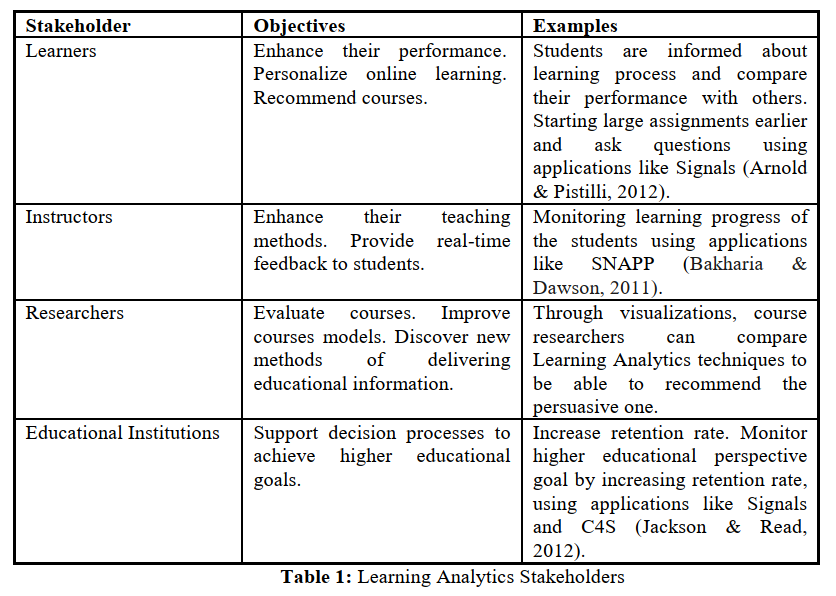 Mohammad Khalil, Martin Ebner, 2015. 
Learning Analytics: Principles and Constraints https://www.researchgate.net/publication/278940599_Learning_Analytics_Principles_and_Constraints
Data Subjects, Data Clients
Data subjects: a group of learners Data clients: Teachers, tutors, discussion moderators (Seufert, et.al., 2019)
GDPR:
Data subjects—those for whom GDPR was written to protect
Data controllers—those that make the decisions about personal data processing
Data processors—those to whom controllers have outsourced processing activities
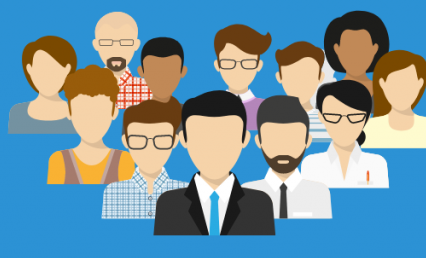 Sheila Jambekar, 2017-10-04, GDPR: Data Subjects, Controllers and Processors, Oh My! https://www.twilio.com/blog/2017/10/gdpr-data-subjects-controllers-processors.html
Stakeholder Issues
The prioritization of, say, institutional stakeholders may lead to undesirable outcomes. (Jaschik, 2016)
Zeide (2019) writes, “the president of Mount St. Mary's University, in Maryland, administered a predictive analytics test to see which students were most at risk of failing. The idea was to encourage them to drop out before the university was required to report its enrollment numbers to the federal government, thereby creating better retention numbers and improving its rankings.”
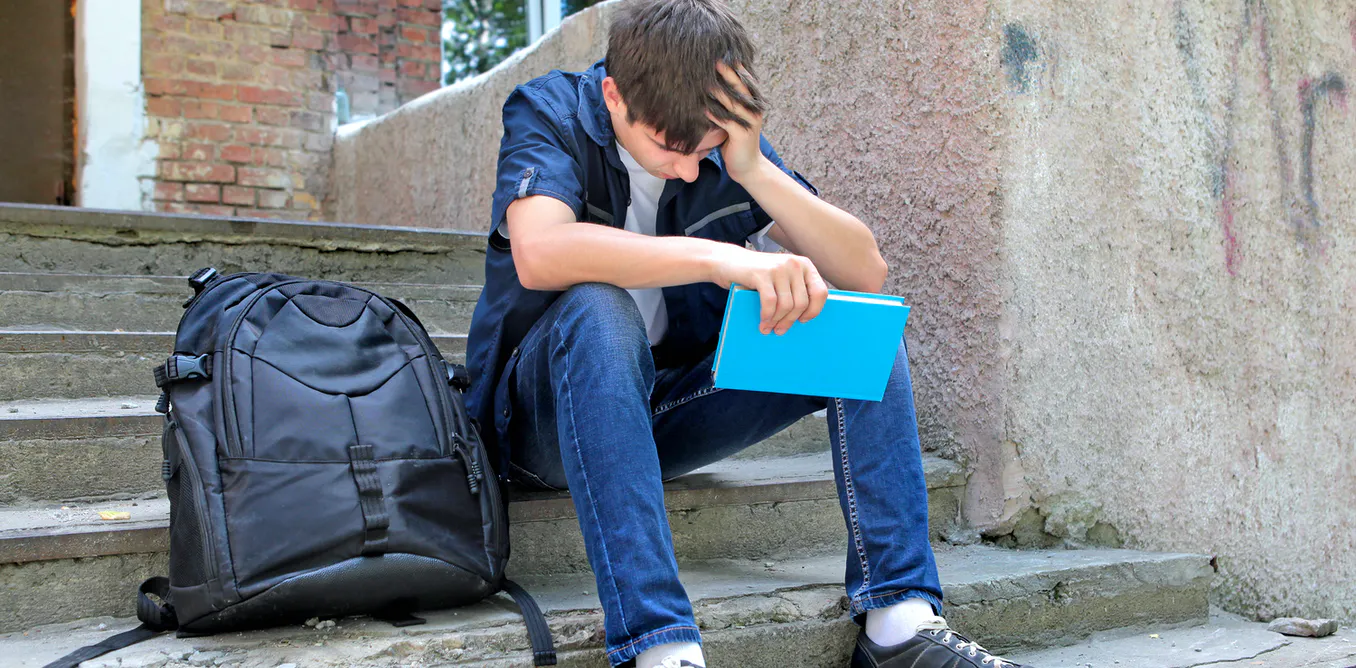 https://theconversation.com/why-suspending-or-expelling-students-often-does-more-harm-than-good-93279
Multistakeholder Collaboration
“Encouraging or requiring that designers and users of AI systems consult relevant stakeholder groups while developing and managing the use of AI applications.” (Fjeld, et.al., 2020:58)
Can be a tool-specific or general policy vision
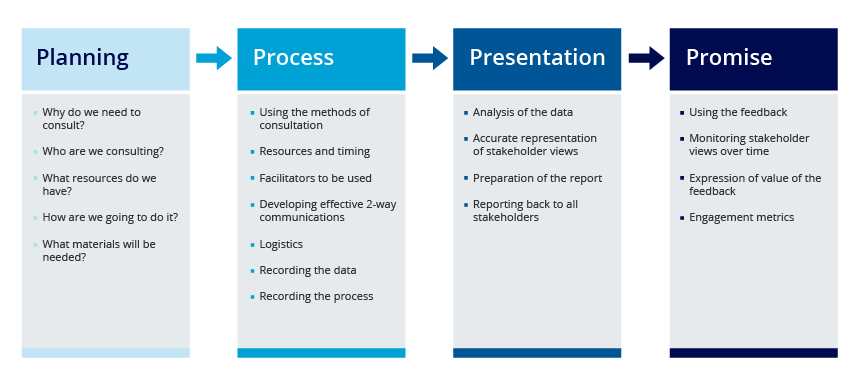 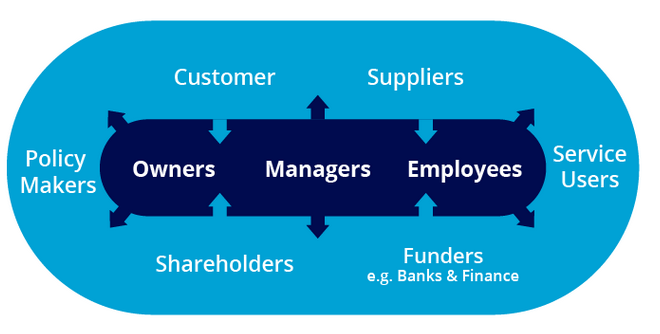 https://www.b2binternational.com/publications/stakeholder-research/
Levels of Analysis
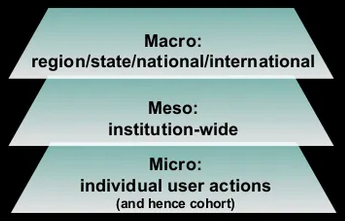 s
Simon Buckingham Shim, 2012 https://www.slideshare.net/sbs/our-learning-analytics-are-our-pedagogy
Different Uses, Different Users
Lust et al. (2013) – Four groups of users:
no‐users, low level adoption of any tool in the LMS suggested to them in the course design (e.g., quizzes, web lectures, and discussion forums); 
intensive active learners – used all tools suggested by the course design and used those tools actively; 
selective users – only used a selected number of tools offered to them;
intensive superficial users – used all the tools and spent more time than other groups, predominantly on cognitively passive activities such as reading discussion posts in lieu of contributing to the forum.
Dragan Gašević, Shane Dawson, George Siemens, https://www.sfu.ca/~dgasevic/papers_shared/techtrends2015.pdf
Lust, G., Elen, J., & Clarebout, G. (2013). Students’ tool‐use within a web enhanced course: 
Explanatory mechanisms of students’ tool‐use pattern. Computers in Human Behavior, 29(5), 
2013–2021. doi:10.1016/j.chb.2013.03.014
Learning Design Teams
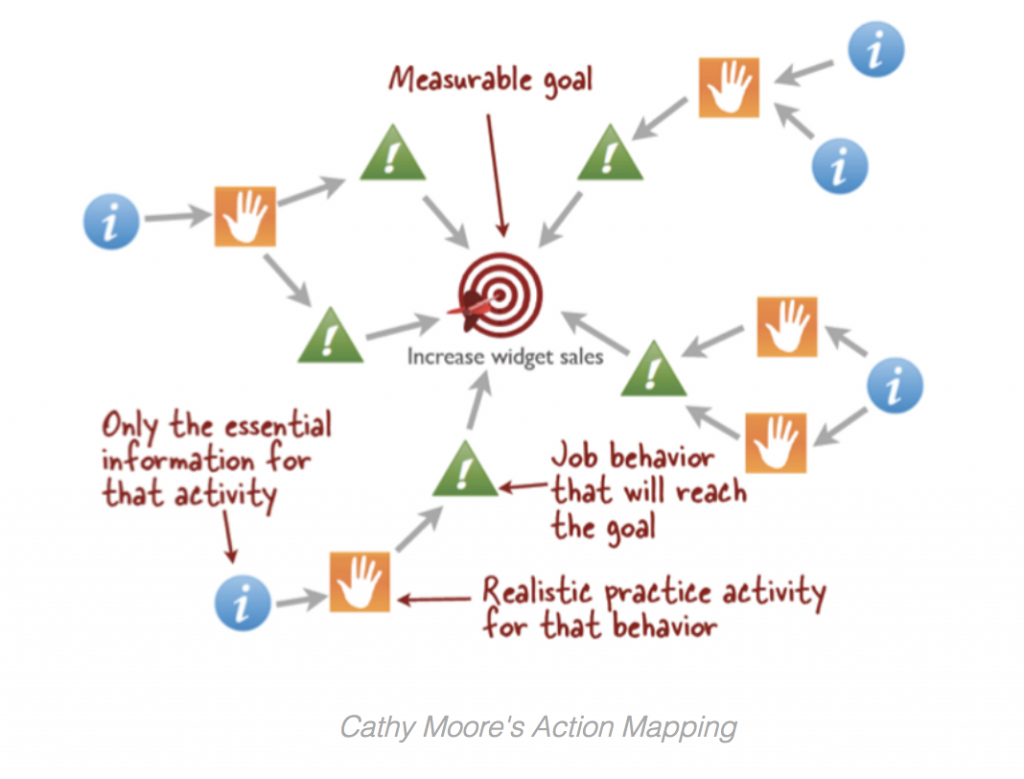 “The ‘inclusiveness in design’ principle stands for the idea that ethical and rights-respecting AI requires more diverse participation in the development process for AI systems. This principle is expressed in two different ways. The first and more common interpretation calls for diverse AI design teams.” (Fjeld, et.al., 2020:52)
https://getsynapse.com/blog/the-ultimate-guide-to-instructional-design-models/
Objectives
Broad Objectives
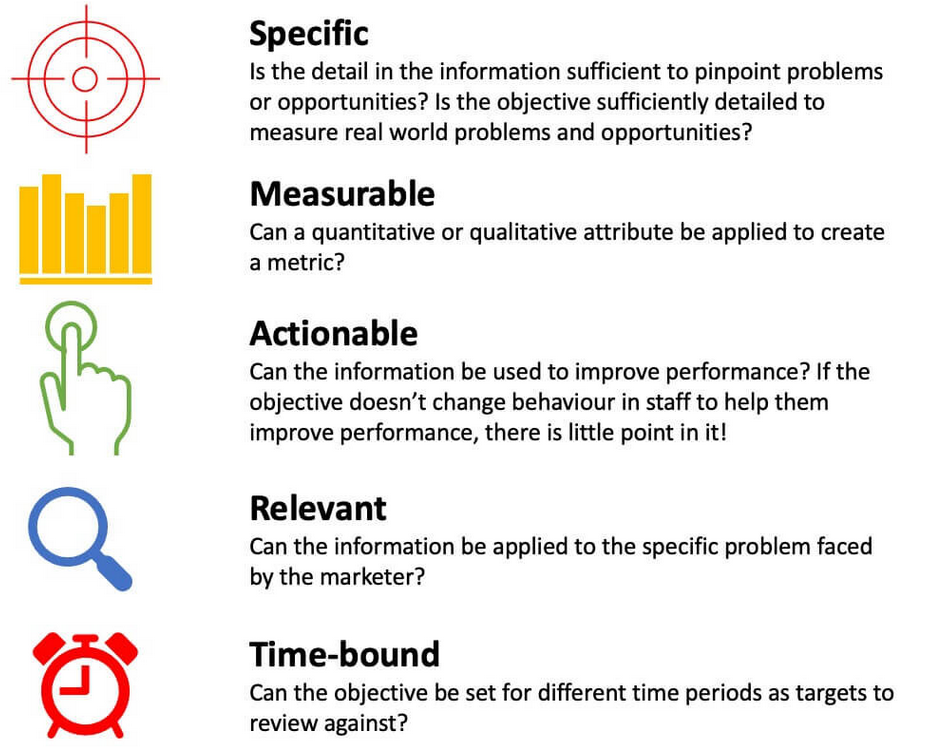 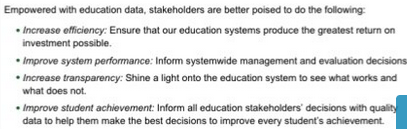 Simon Buckingham Shum, 2012 https://www.slideshare.net/sbs/our-learning-analytics-are-our-pedagogy
SMART Objectives
https://www.smartinsights.com/goal-setting-evaluation/goals-kpis/define-smart-marketing-objectives/
Metrics
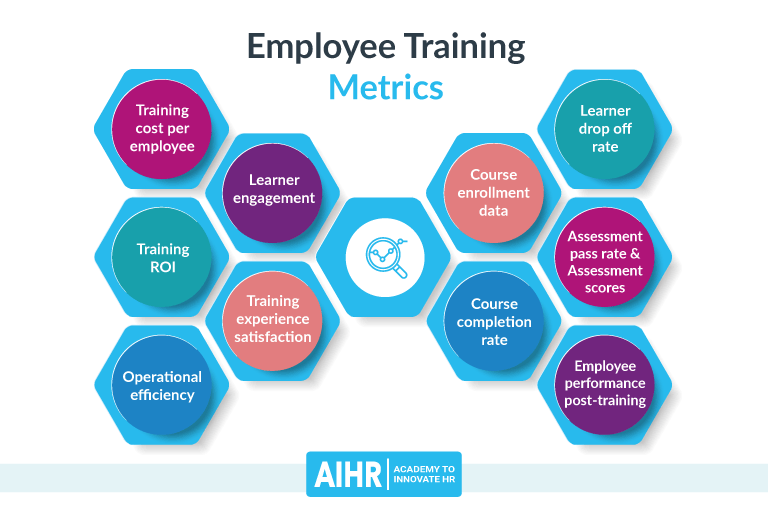 https://www.aihr.com/blog/training-metrics/
Course Completion
Course completion as a proxy for learning?
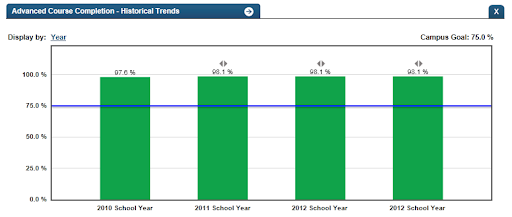 http://castro.tea.state.tx.us/tsds/metrics/metricsdb_docs/documentation/metrics/303https://www.ottolearn.com/post/08-are-course-completions-a-vanity-metric
Public Good
Start with public good. “Design usually starts with a ‘discovery’ period of qualitative research into people's lived experience.” (Drew, 2018)
“Data projects can often start with the data (and well-meaningfully, with the aim for social good). 
At worst, the process could involve simply playing with a dataset
At best, the process would be motivated by a clear public benefit
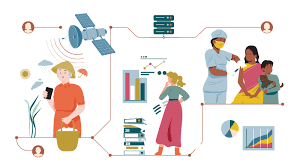 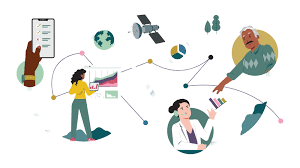 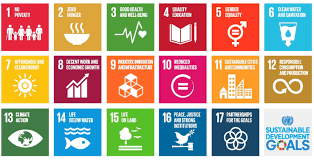 https://www.un.org/sustainabledevelopment/
Theory
Pedagogic Theory and Learning Design
Analogy: teaching to the test rather than teaching to improve understanding
“learning analytics that do not promote effective learning and teaching are susceptible to the use of trivial measures such as increased number of log‐ins into an LMS”
Many things are counted, but few have any bearing on theory or practice (Wilson, 1999, p. 250)
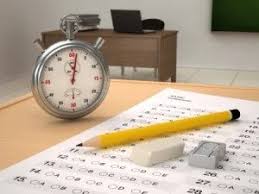 Dragan Gašević, Shane Dawson, George Siemens, https://www.sfu.ca/~dgasevic/papers_shared/techtrends2015.pdf
https://www.thoughtco.com/definition-of-theory-in-chemistry-605932
The Theory, For Example
According to a socio-constructivist perspective:
(1) active participants in a discussion show better learning outcomes, so 
(2) social network analyses of students discussing in a forum are conducted in order to discover effective ways of supporting participatory online learning 
(Seufert, et.al., 2019).
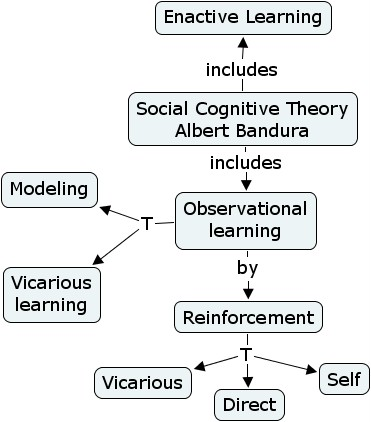 https://www.sfu.ca/~jcnesbit/EDUC220/week9/week9.html
COPES Models
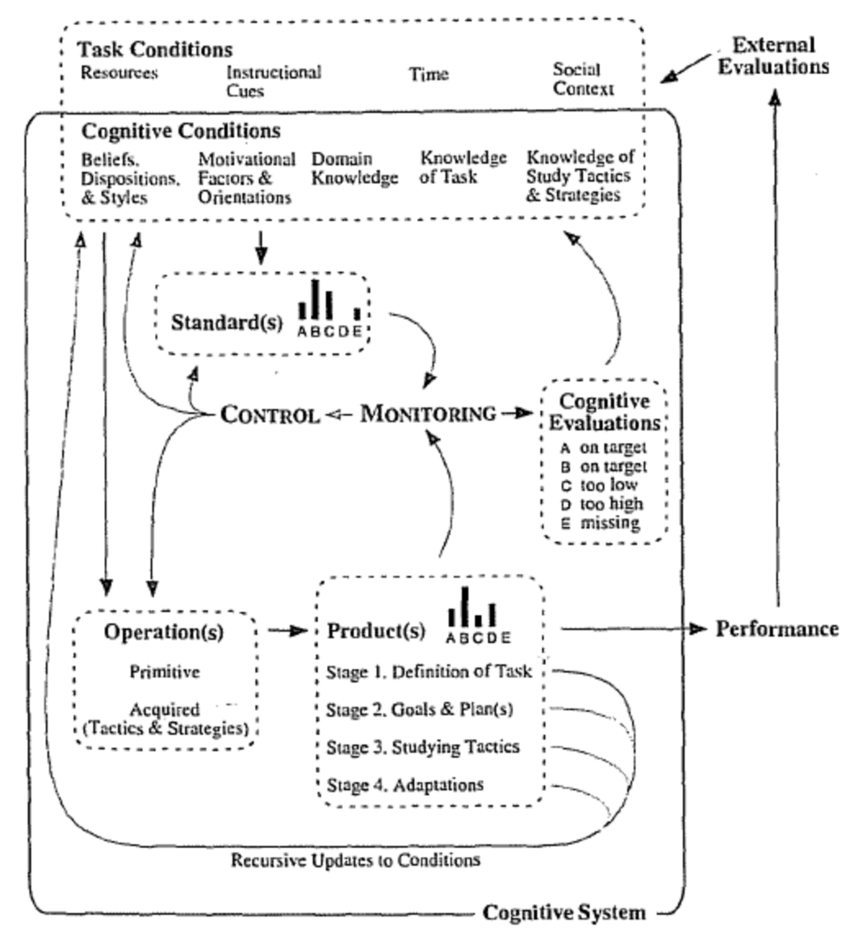 Conditions
Operations
Products
Evaluation
Standards
“The model builds on conditions, operations, products, evaluation,  and  standards learners  adopt  in  order  to  explain  how  they  construct knowledge. In essence, learners construct knowledge by using (cognitive, digital, and physical) tools to perform operations on raw  information in order to  create products of learning”
Gašević, Dawson, Siemens, 2015
Ranalli, 2012, https://www.researchgate.net/publication/323694812_Alternative_Models_of_Self-regulation_and_Implications_for_L2_Strategy_Research
Winne’s Axioms for SRL
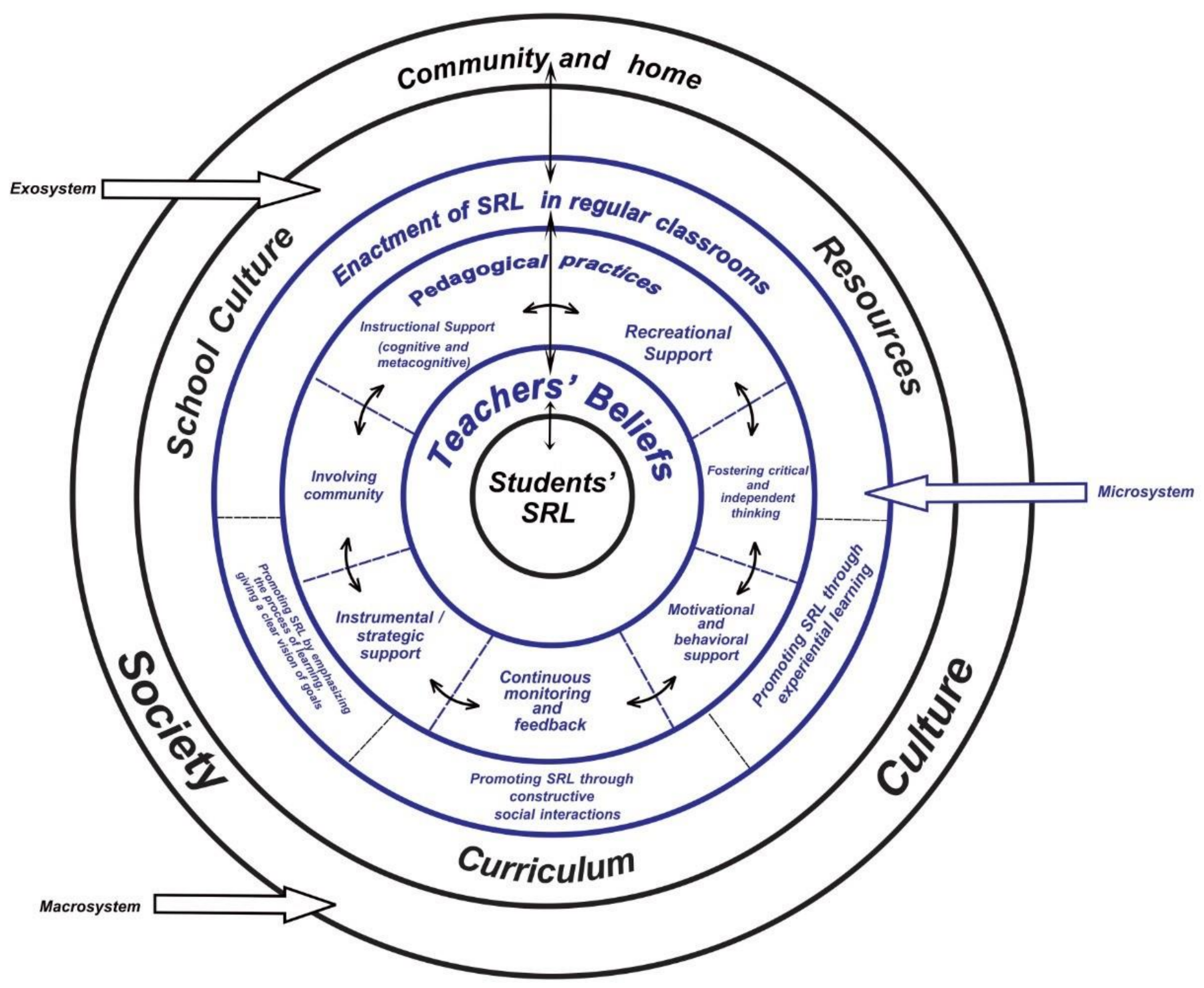 Learners  construct  knowledge
Learners  are  agents
Data  includes  randomness.  
The difference in instructional  conditions  
Effects of Internal Conditions
Effects of Learning Products and Strategy
https://www.mdpi.com/2227-7102/10/4/98/htm
Gašević, Dawson, Siemens, 2015
Winne, 2017 https://www.routledgehandbooks.com/doi/10.4324/9781315697048.ch3
The Conditions For Learning
Instructional conditions – instructors, instructional models and technology choices 
external conditions, such as instructional design, social context, previous learning history with the use of a particular tool, and revisions in the course content
internal conditions such as achievement goal orientation, cognitive load, or epistemic beliefs are yet to be fully understood in relation with their collection and measurement with/from trace data.
Dragan Gašević, Shane Dawson, George Siemens, https://www.sfu.ca/~dgasevic/papers_shared/techtrends2015.pdf
Things To Consider…
qualitative research methods vs simple quantification
“the primary emphasis in the learning analytics field has been in memory recall”
How to design effective visualizations and dashboards
“it is essential to consider instructional, learning and sensemaking benefits for learning.”
development of learning analytics culture and policies
Dragan Gašević, Shane Dawson, George Siemens, https://www.sfu.ca/~dgasevic/papers_shared/techtrends2015.pdf
Constraints
Constraints - External
Privacy: Is the analysis in accordance with privacy arrangements and are the students properly informed? 
Ethics: What are the dangers of abuse/misguided use of the data?
Norms: Are there legal data protection or IPR issues related to this kind of use of student data? 
Time scale. Is the analysis post-hoc or just-in-time? Will students still be able to benefit from the analytics outcome?
https://iacis.org/iis/2016/3_iis_2016_236-243.pdf
https://twproject.com/blog/theory-constraints-project-management/
GDPR Constraints
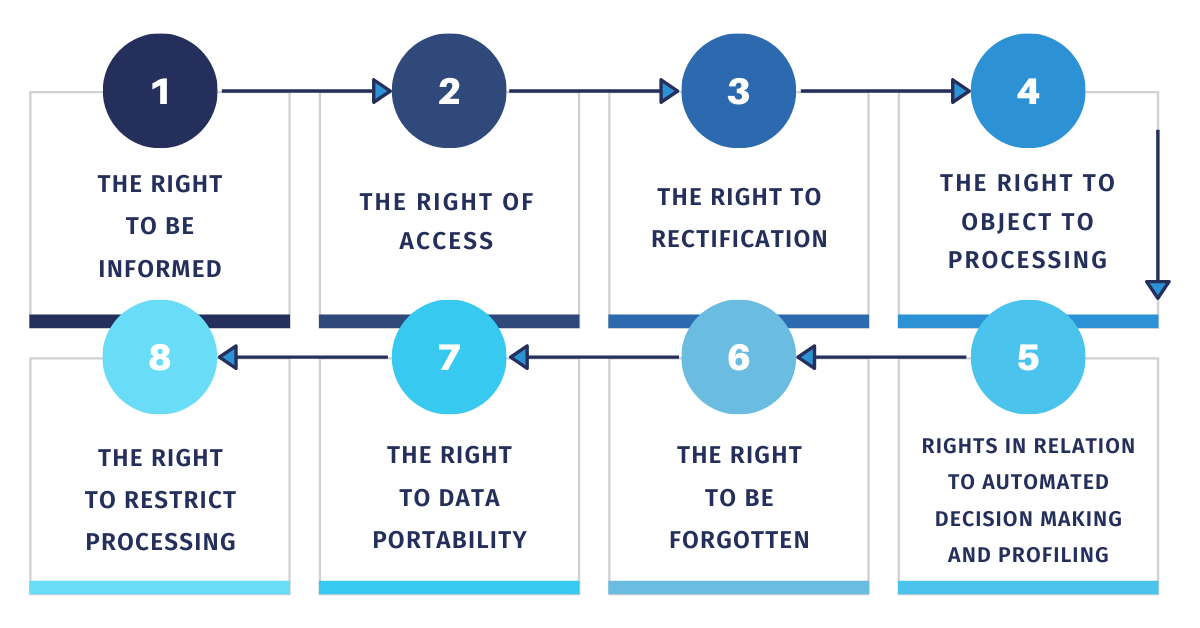 https://dataprivacymanager.net/what-are-data-subject-rights-according-to-the-gdpr/
Constraints - Internal
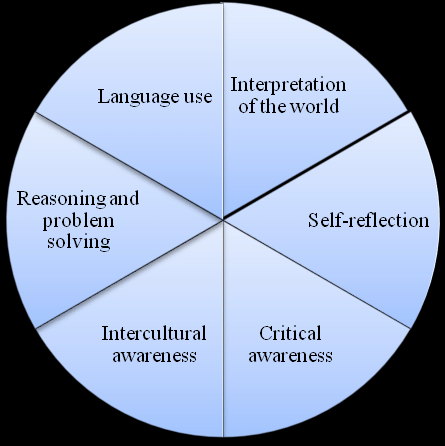 (1)  Interpretation:  Do  the  data  clients  have  the  necessary  competences  to  interpret  and act upon the results? Do they understand the visualization or presentation of the information?  
(2)  Critical  thinking:  Do  they  understand  which  data  is  represented  and  which  data  is absent? How will they use this information?
https://iacis.org/iis/2016/3_iis_2016_236-243.pdf
https://www.researchgate.net/publication/319422865_The_Effectiveness_of_Teaching_Critical_Thinking_Skills_through_Literature_in_EFL_Context_A_Case_Study_in_Spain